Hvað er til fyrirmyndar?
Hagnýt atriði við stefnumótun og áætlanagerð

Héðinn Unnsteinsson, FOR
Marta Birna Baldursdóttir, FJR
Samhengið
Viðfangsefnin í dag
Heildarmyndin
Hverju er lögum um opinber fjármál ætlað að ná fram
Stefna ríkisaðila til 3 ára
Almennt um skjalið
Markmið
Mælikvarðar
Aðgerðir
Lög um opinber fjármál
4
Heildarmyndin
5
Árangursmiðað fjárlagaferli
Fjárveitinga-bréf
6
Stefnumótun ríkisaðila til 3 ára – Almennt um skjalið
Hvernig ríkisaðili ætlar að vinna að útfærslu gildandi stefnu eins og hún birtist í fjármála-áætlun.

Ekki gert ráð fyrir að stefnan nái utan um starfsemi ríkisaðila í heild sinni.

Markmið og mælikvarðar stefnu verða lögð til grundvallar er kemur að árangusmati og ávinningi við ráðstöfun fjármuna.
Framsetning
Skjalið skiptist í tvo hluta:
Kjarnastarfsemi
Rekstrarþættir

Í báðum hlutum:
Markmið
Mælikvarðar
Gögn, staða og viðmið
Aðgerðir
Tími og kostnaður
Kjarnastarfssemi
Gera grein fyrir:
Starfssviði
Málaflokk
Skiptingu útgjalda
Meginviðfangsefnum
Lykiltölum
Starfsmannafjöldi
Starfstöðvafjöldi
Notendafjöldi

Hlutverki ríkisaðila við framkvæmd málaflokksstefnu
Stefna Ríkisaðila
10
Samhengi kjarnaþátta stefnu
Aðgerð
Viðmið
Viðmið
Mælikvarði
Staða
Markmið
Tími
Aðgerð
Málaflokkur 25.1 – Markmið 2
Aðgerð: Bygging hjúkrunarrýma
Markmið
Að fjölga hjúkrunarrýmum um 292 fyrir árið 2022.
2018: 2.720
2022:
2.970
Mælikvarði: Fjöldi rýma
2016
Grunnlína 2.678
Tími
Framtíðarsýn
Aðgerð: Bygging hjúkrunarrýma
Framtíðarsýn málefnasviðsins er að til sé heildstæð stefna í heilbrigðishluta þjónustunnar með áherslu á lífsgæði og sjálfstæði einstaklinganna þar sem upplýsingar, ráðgjöf og stuðningur eru í brennidepli.
Meginmarkmið
að einstaklingum bjóðist endurhæfing og/eða önnur heilbrigðisþjónusta við hæfi til að viðhalda færni og stuðli þannig að sjálfstæðri búsetu heima sem lengst
[Speaker Notes: Hér væri betra að vera með dæmi frá stefnu stofnunar]
Markmið
Eru hlutlæg (mælanleg)

Eru „innrömmuð“ af mælikvörðum

Upphaf tilfærslu tengt við grunnstöðu mælikvarða

Sýna fram á virkni stefnunnar í heild

Endurspegla „tilfærslu“ á stöðu

Markmið eiga að vera smart: (sértæk-mælanleg-aðgerðabundin- raunhæf- tímasett)
Dæmi um markmið
Mælikvarðar
Markmið þurfa að vera mælanleg til þess að hægt sé að fylgjast með hvort aðgerðir skili árangri. 
Því þarf að fjalla um hvað þarf að mæla og hvernig á að mæla.
[Speaker Notes: Endurskoða með tilliti til efnis frá KTG]
Mælikvarðar – góðar fyrirmyndir
Markmið: Fleiri nemendur ljúki prófi úr framhaldsskóla á tilskildum tíma.

Mælikvarði: Hlutfall nemenda sem eru brautskráðir af bóknáms- og starfsnámsbrautum með námslok á 2. og 3. hæfniþrepi, miðað við tilskilinn námstíma samkvæmt aðalnámskrá 2011.
[Speaker Notes: Ekki nóga að vísa í ánægjukönnun. Þarf að vera skýrt hvað er mælt í slíkri könnun.]
Gögn lögð til grundvallar
Eru þau tölfræðigögn sem leggja grunn að mælikvarðanum.

Dæmi. Ef mælikvðarinn er fjölgun nemenda 
..þá eru gögn sem grundvalla þann mælikvarða   	nemendaskráning.
17
nafn
28. september 2017
Staða og viðmið
Til að hægt sé að leggja mat á árangur þarf að liggja fyrir grunnstaða (e. baseline) mælikvarða.

Viðmið er mælanleg óskastaða mælikvarða á tilteknum tímapunkti.

Ef mælingar liggja ekki fyrir er ágætt að gera grein fyrir áformum um mælingar og hvernig staðið verði að þeim.
Staða og viðmið – góðar fyrirmyndir
Mælikvarði: Hlutfall nemenda sem hverfa brott úr námi, innan tilskilins námstíma.
Staða 2015: Árið 2011 var brotthvarfið 30%
Viðmið 2017: Brotthvarfið verði ekki hærra en 25%
Viðmið 2018: Brotthvarfið verði ekki hærra en 20%

Mælikvarði: Meðalbiðtími þeirra sem fá dvöl í hjúkrunarrými.
Staða 2015: 104 dagar
Viðmið 2017: 90 dagar
Viðmið 2019: 80 dagar
Dæmi um áhrifakort
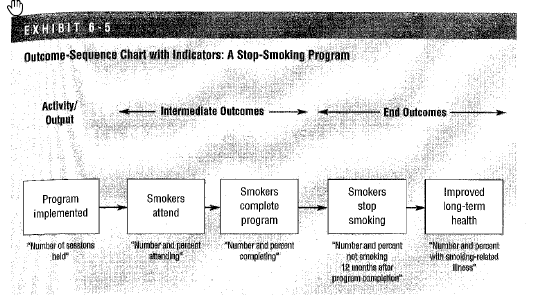 Átak til að draga úr reykingum
Endaáhrif (end outcomes)
Milliáhrif (intermediate outcomes)
Afurð (output)
[Speaker Notes: Ath með dæmi um skóla]
Aðgerðir
Hvernig verður unnið að framkvæmd markmiða? 

Aðgerðir geta falist í breyttum áherslum í starfi eða sérstökum verkefnum sem ýmist eru í gangi eða ráðast á í.

Lýsing á aðgerð ætti að vera nógu skýr til að lesandi geti auðveldlega skilið hvað felst í aðgerðinni og mögulegt sé að kostnaðarmeta.

Kostnaður við aðgerðir þarf að rúmast innan útgjaldaramma málefnasviðs/málaflokks.
[Speaker Notes: Mikilvægt að fara frá því að setja fram ófjármagnaða óskalista um aðgerðir]
Aðgerðir – góðar fyrirmyndir
Markmið: Fleiri nemendur ljúki prófi úr framhaldsskóla á tilskildum tíma. 


Aðgerð: Skimun verður lögð fyrir alla nýnema í framhaldsskólum til að kortleggja áhættuþætti brotthvarfs sem einkenna nemendahópinn. Á grundvelli niðurstaðna úr skimuninni og fyrri skimunum verður framhaldsskólum falið að gera aðgerðaráætlun til að sporna við brotthvarfi.
[Speaker Notes: Tvíþætt aðgerð. Margar aðgerðir fjalla um greiningu á stöðu eða mat á þörf. Eðlilega ráðast aðgerðir af niðurstöðum slíkrar greiningar en gott ef hægt er að setja fram næstu skref…]
Aðgerðir – góðar fyrirmyndir
Markmið: Styrkja lýðræði, stuðla að betri ákvarðanatöku, auka gegnsæi og auðvelda almenningi og hagsmuna-aðilum aðkomu að ákvarðanatökuferlum stjórnvalda.

Aðgerð: Þróun samráðsgáttar fyrir umsagnir við drög að frumvörpum, reglugerðum og stefnuskjölum.